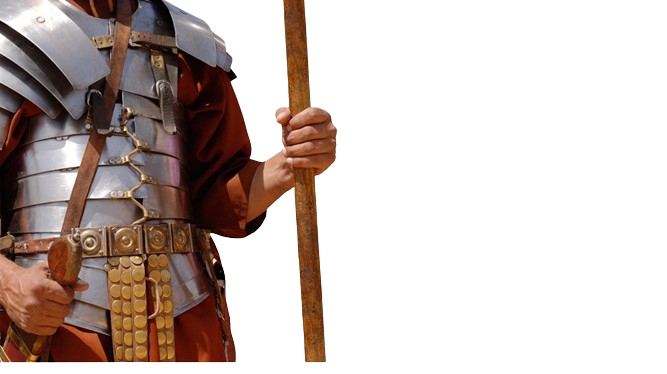 BATALHA ESPIRITUAL
VENCENDO A
A ARMADURA DE DEUS
24
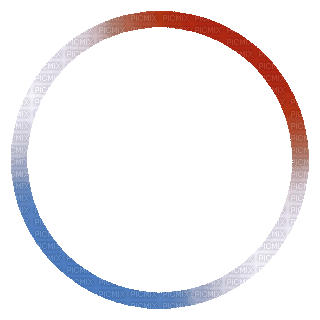 O CRENTE PRECISA VESTIR            A ARMADURA DE DEUS!
“Revesti-vos de toda a armadura de Deus, para poderdes permanecer firmes contra as ciladas do diabo” (Ef 6.11).
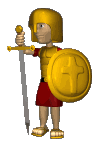 “Portanto, tomai toda a armadura de Deus, para que possais resistir no dia mau e, havendo feito tudo, permanecer firmes” (Ef 6.13).
1) CINJA O CINTO DA VERDADE!
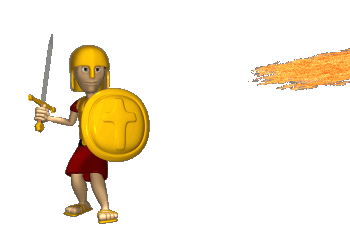 “Estai, pois, firmes, tendo cingidos os vossos lombos com a verdade...” (Ef 6.14).
2) VISTA A COURAÇA                          DA JUSTIÇA!
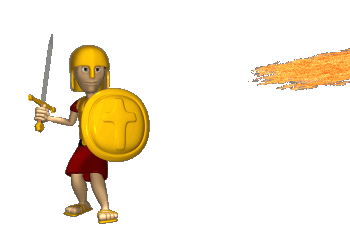 “... e vestida a couraça da justiça... (Ef 6.14).
3) CALCE AS SANDÁLIAS DO EVANGELHO!
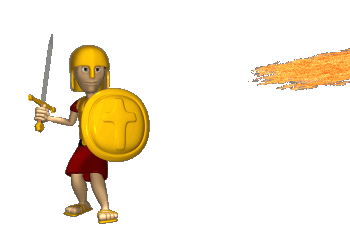 “... e calçados os pés com a preparação do evangelho da paz...” (Ef 6.15).
4) EMBRACE O ESCUDO DA FÉ!
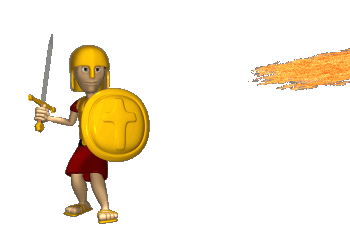 “... tomando, sobretudo, o escudo da fé, com o qual podereis apagar todos os dardos inflamados do Maligno” (Ef 6.16).
5) COLOQUE O CAPACETE                 DA SALVAÇÃO!
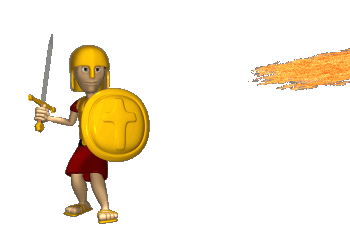 “Tomai também o capacete da salvação...” (Ef 6.17).
6) EMPUNHE A ESPADA                     DO ESPÍRITO!
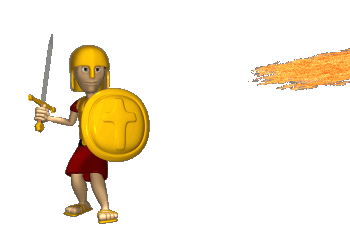 “... e a espada do Espírito, que é a Palavra de Deus...” (Ef 6.17).
O CRENTE VESTE A ARMADURA DE DEUS EM ORAÇÃO!
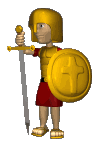 “... com toda a oração e súplica, orando em todo tempo no Espírito” (Ef 6.18).
SE NÃO VESTIRMOS A ARMADURA DE DEUS...
... corremos o risco de sermos derrotados e envergonhados por Satanás!
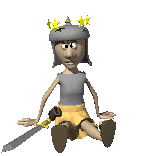 “Procura apresentar-te diante de Deus aprovado, como obreiro que não tem de que se envergonhar, que maneja bem a palavra da verdade” (2 Tm 2.15).
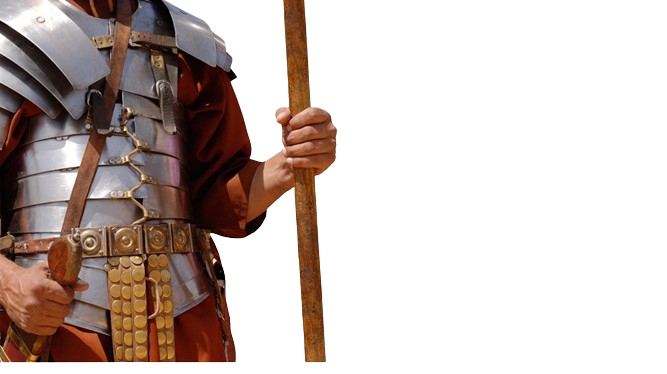 “Deus proporcionou à igreja armas divinamente poderosas”   (Sammy Tippit).
PRÓXIMO ESTUDO:
25) O SANGUE DE JESUS TEM PODER